藩校調べ学習プレゼンコンクール手引書
藩校とは、江戸時代に藩主が優れた人材を作るために教育や訓練をした現代の学校のもとになったものです。
　現代と異なるところや優れているところを調べてみましょう。
●作成のポイント
〇パワーポイントを利用して、表紙を含めシート８枚以内で作成しましょう
　  　※各ページに、関わりのある家紋や写真などを載せてみましょう
　〇以下の項目は必ず調べて載せてください
　　　１ページ目：表紙　藩校の名前、所在地、学校名、学年、作成者氏名【次ページ参照】
　　　２ページ目以降
　　 　　 ・藩の名前、藩の大きさを表す石高、藩校の創立年代、当時の藩主の名前
　　 　　 ・藩校について（藩校名の由来、藩校の特徴、どんな勉強をしていたか）
　　 　　 ・藩出身の著名人　・藩校のその後　　  
　　　最終ページ：調べてみて感じたこと、考えたこと等とグループ写真を載せましょう
　〇藩校等について、不明なことは壬生町歴史民俗資料館（0282-82-8544）学芸員に質問
　　してみましょう
参 考
○○藩校「○○○」
１ページ
現所在地：〇〇県○○市
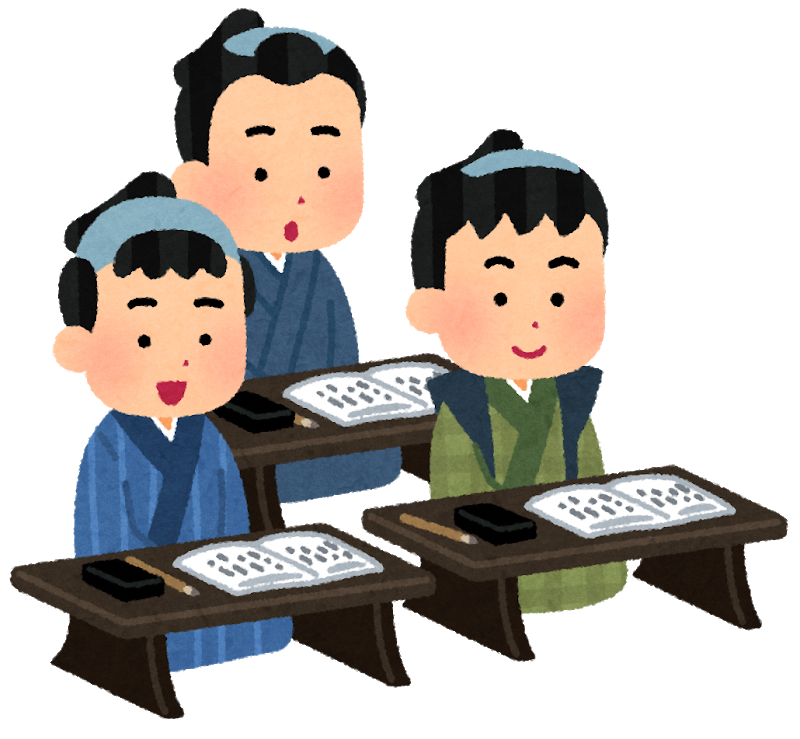 作成者　○○○学校　〇年〇組
　　　　　  ○○○○　○○○○　　
　　　　　  ○○○○　○○○○
８ページ
感想
グループ集合写真
●
　●
　●
　●
　●
　●
　●